If then you were raised with Christ, seek those things which are above, where Christ is, sitting at the right hand of God. Set your mind on things above, not on things on the earth.
Colossians 3:1-2
Do not love the world or the things in the world. If anyone loves the world, the love of the Father is not in him. 
1 John 2:15
So he answered and said, “‘You shall love the Lord your God with all your heart, with all your soul, with all your strength, and with all your mind,’ and ‘your neighbor as yourself.’. 
Luke 10:27
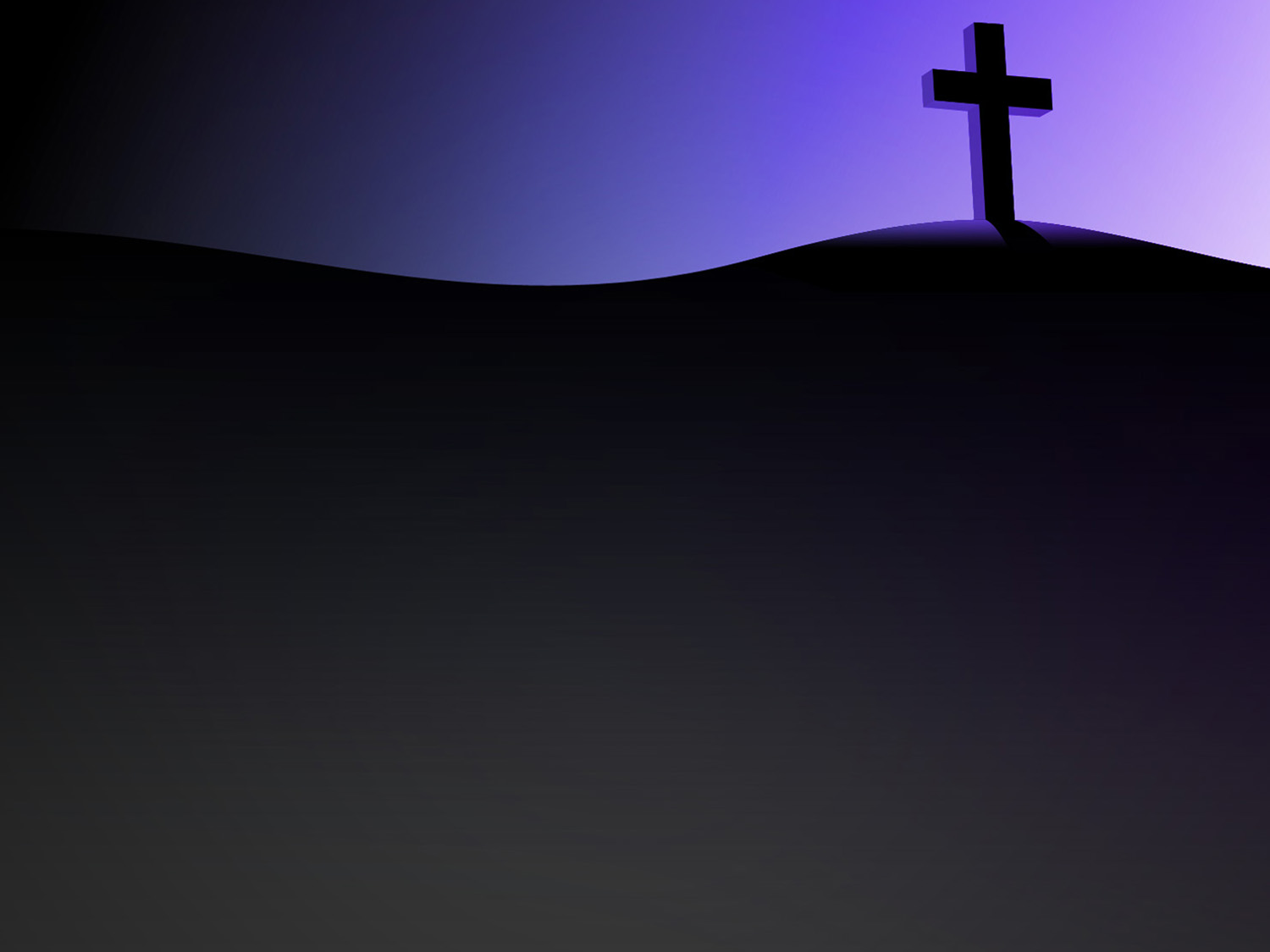 The 
“CROSS” 
of Faith
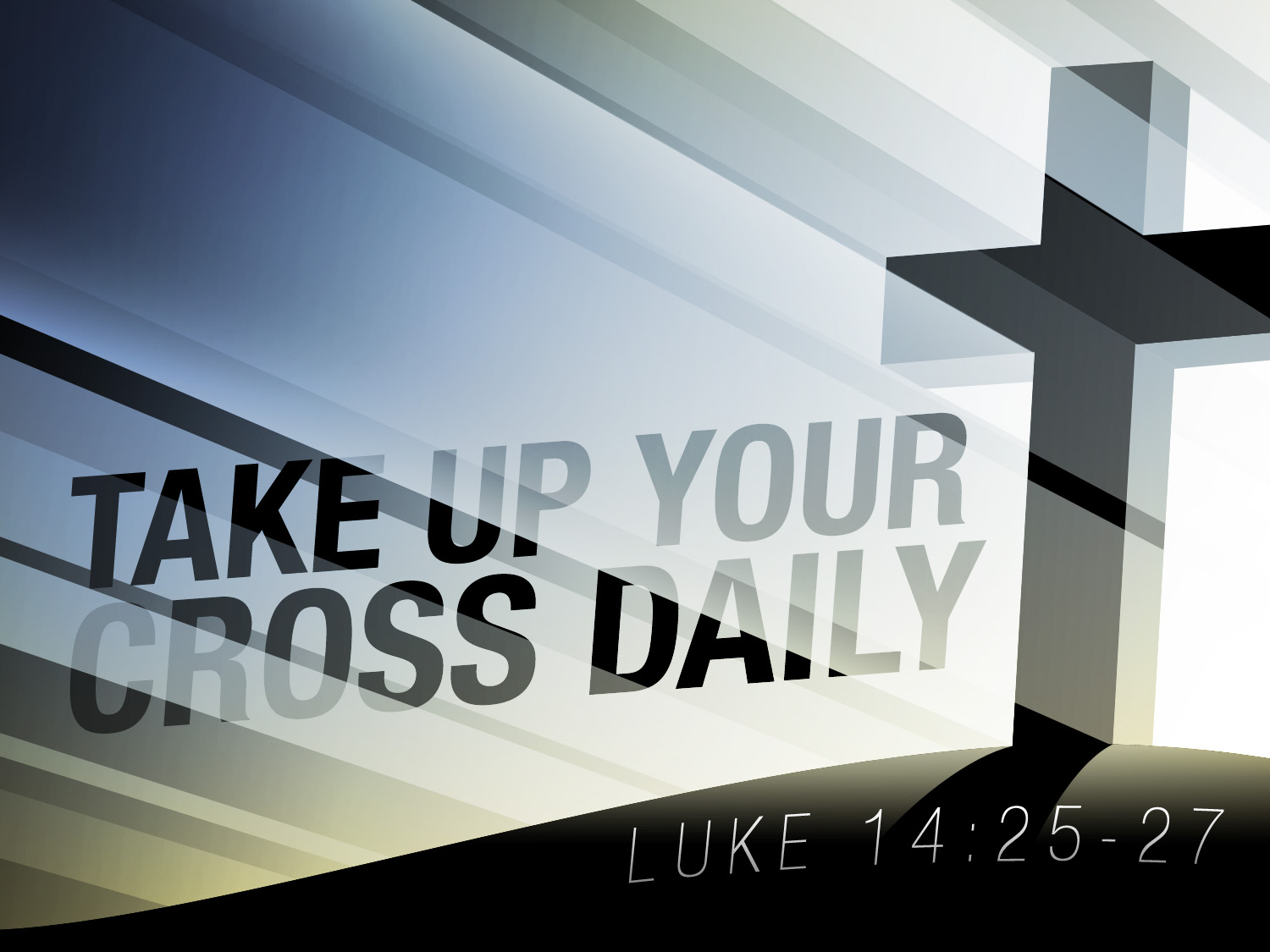 Matthew 16:24-25
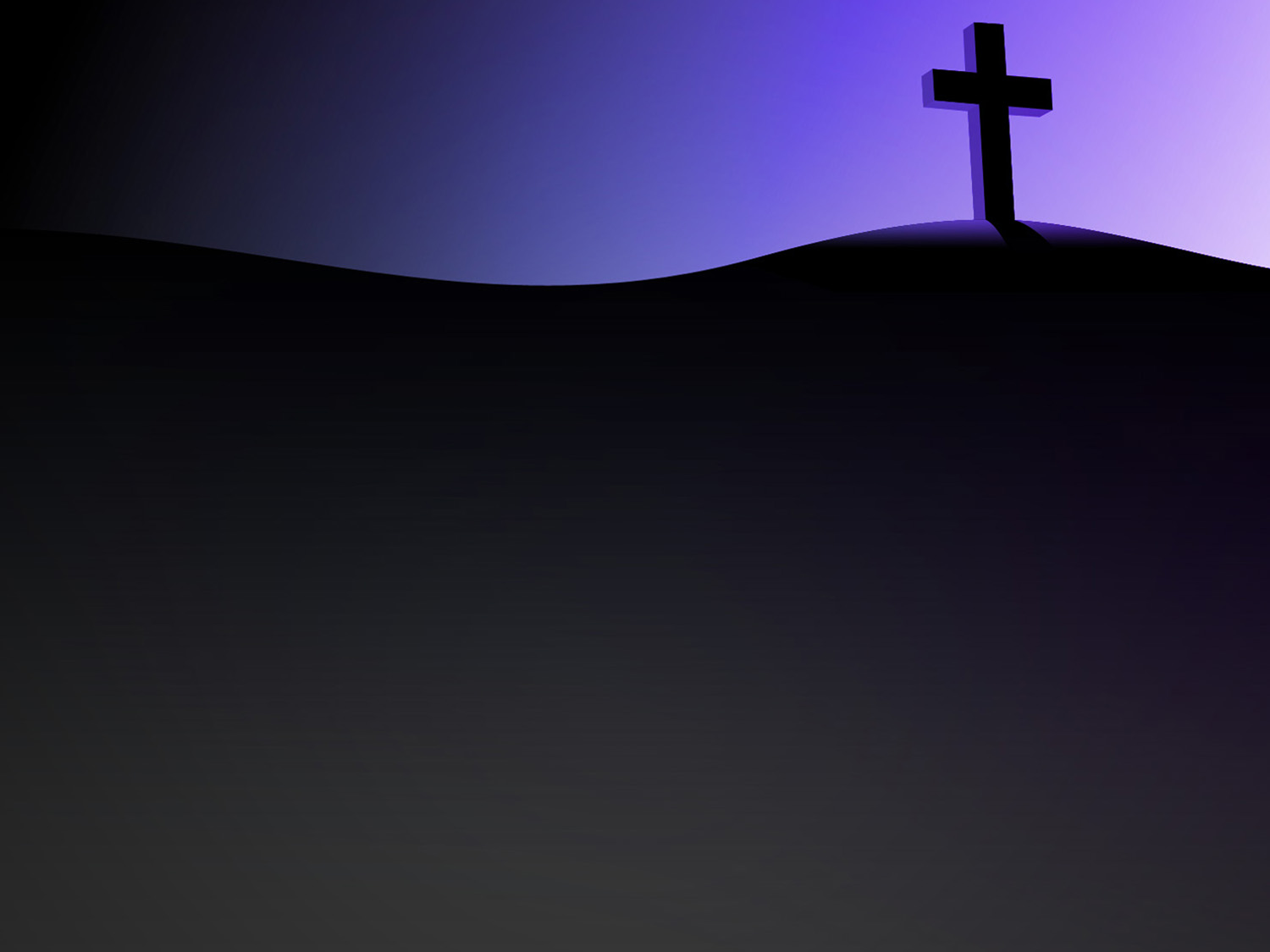 Matthew 16:24-25 
Then Jesus said to His disciples, “If anyone desires to come after Me, let him deny himself, and take up his cross, and follow Me. For whoever desires to save his life will lose it, but whoever loses his life for My sake will find it.
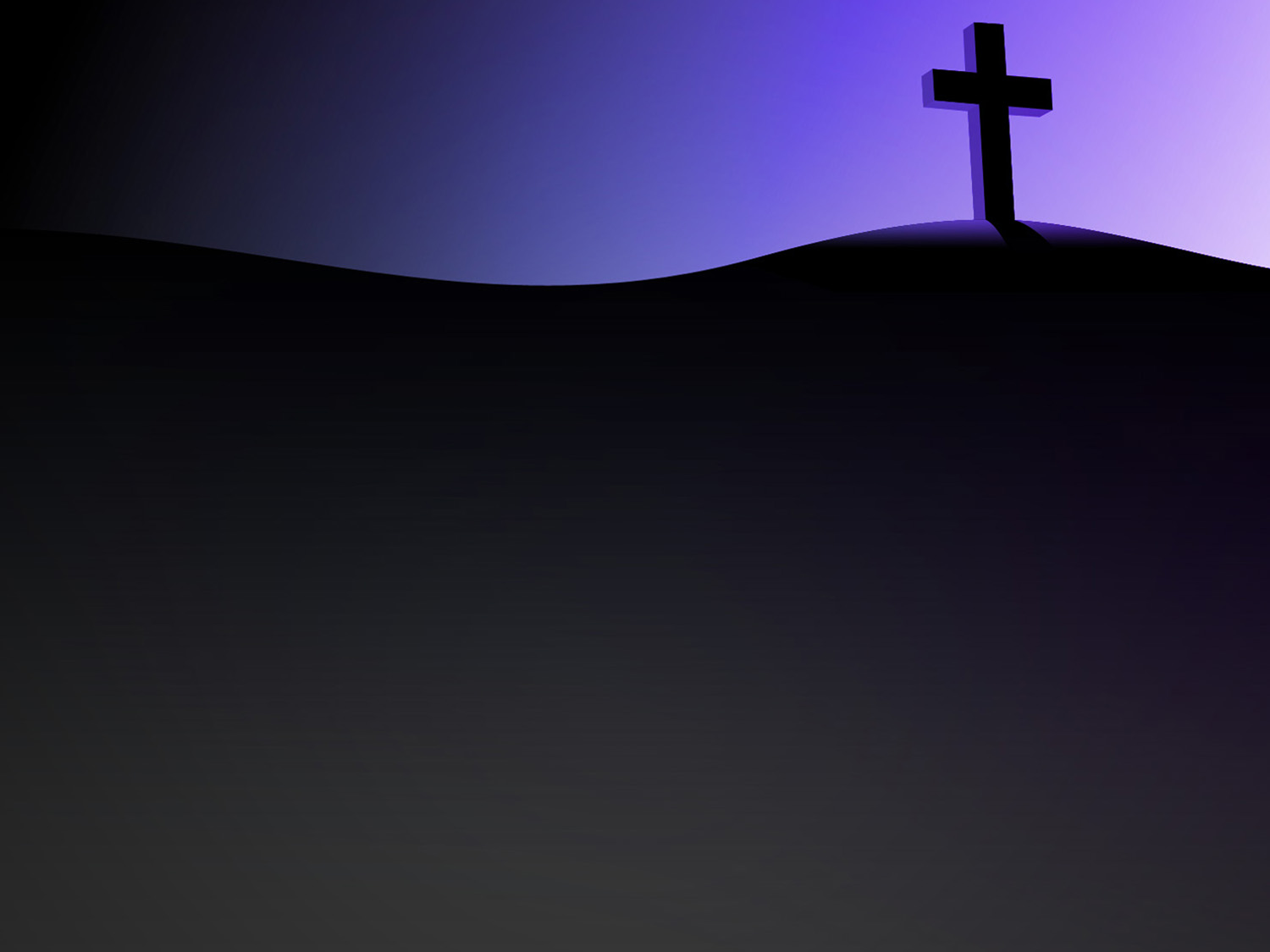 Luke 14:27 
27 "And whoever does not bear his cross and come after Me cannot be My disciple.
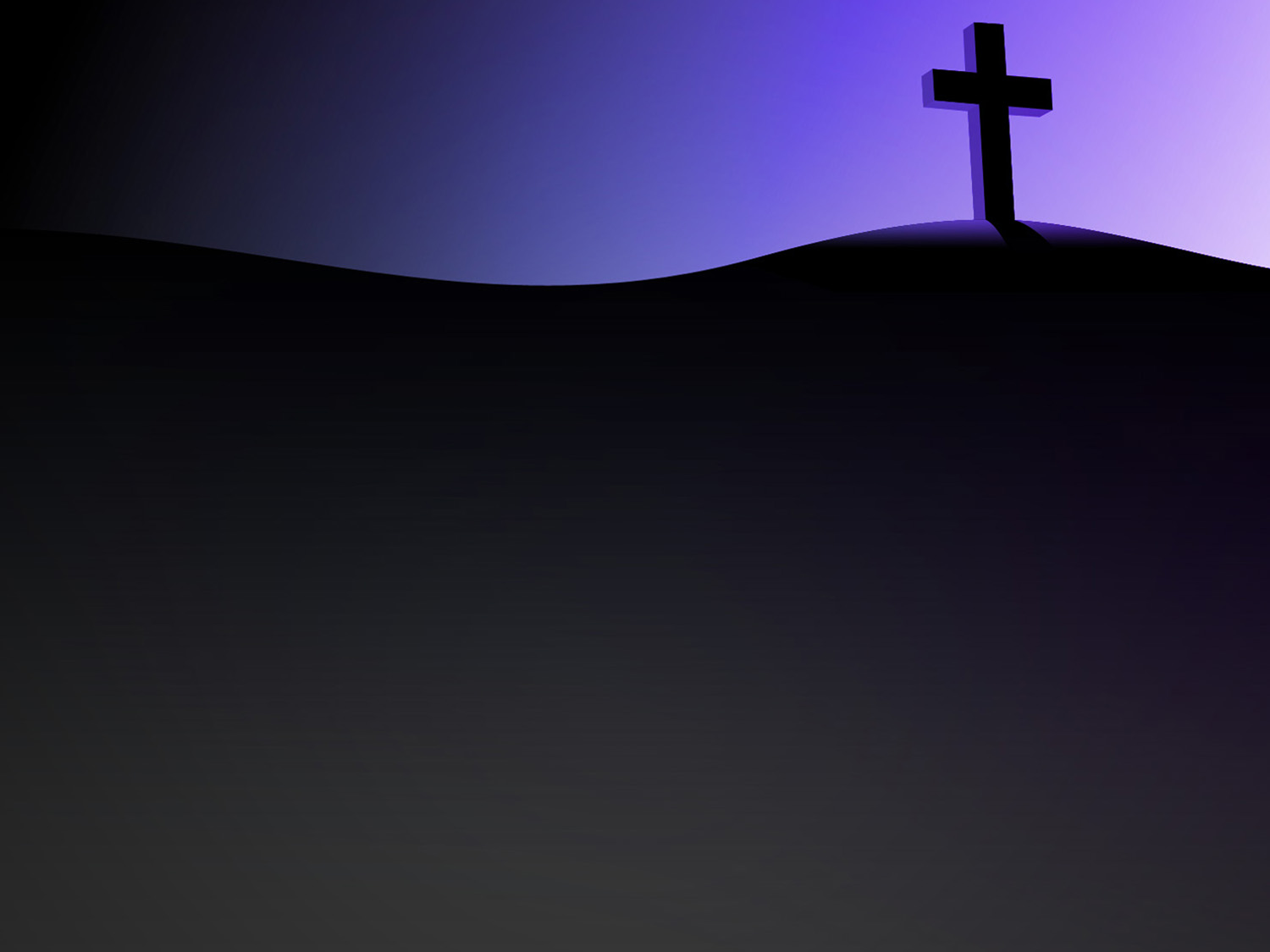 Matthew 10:38 
And he who does not take his cross and follow after Me is not worthy of Me.
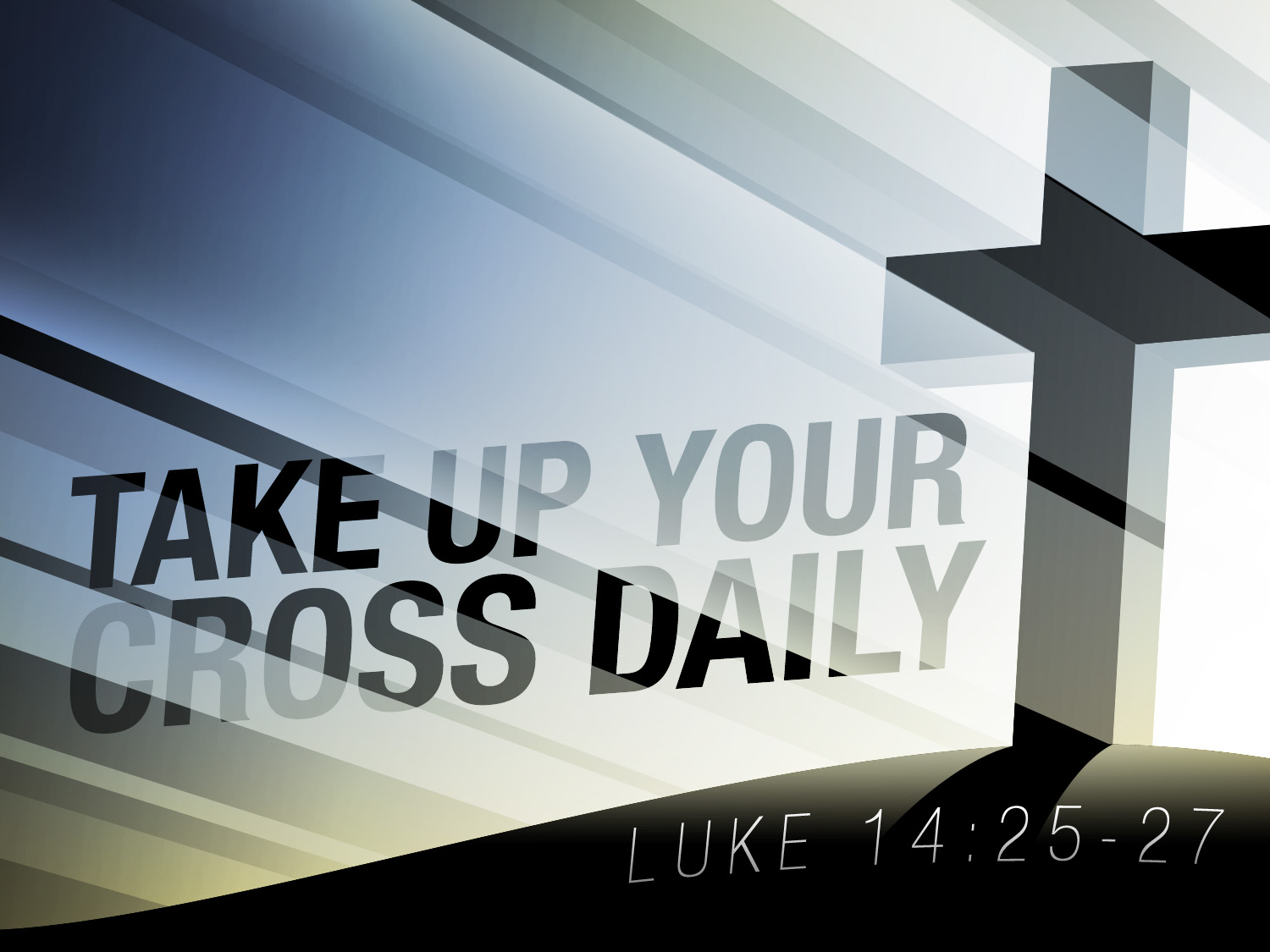 Meaning?
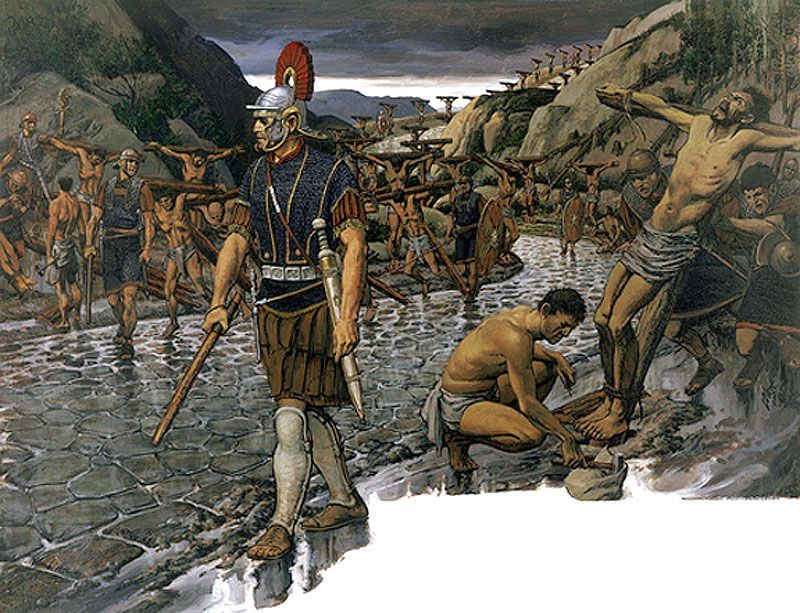 Roman crucifixion
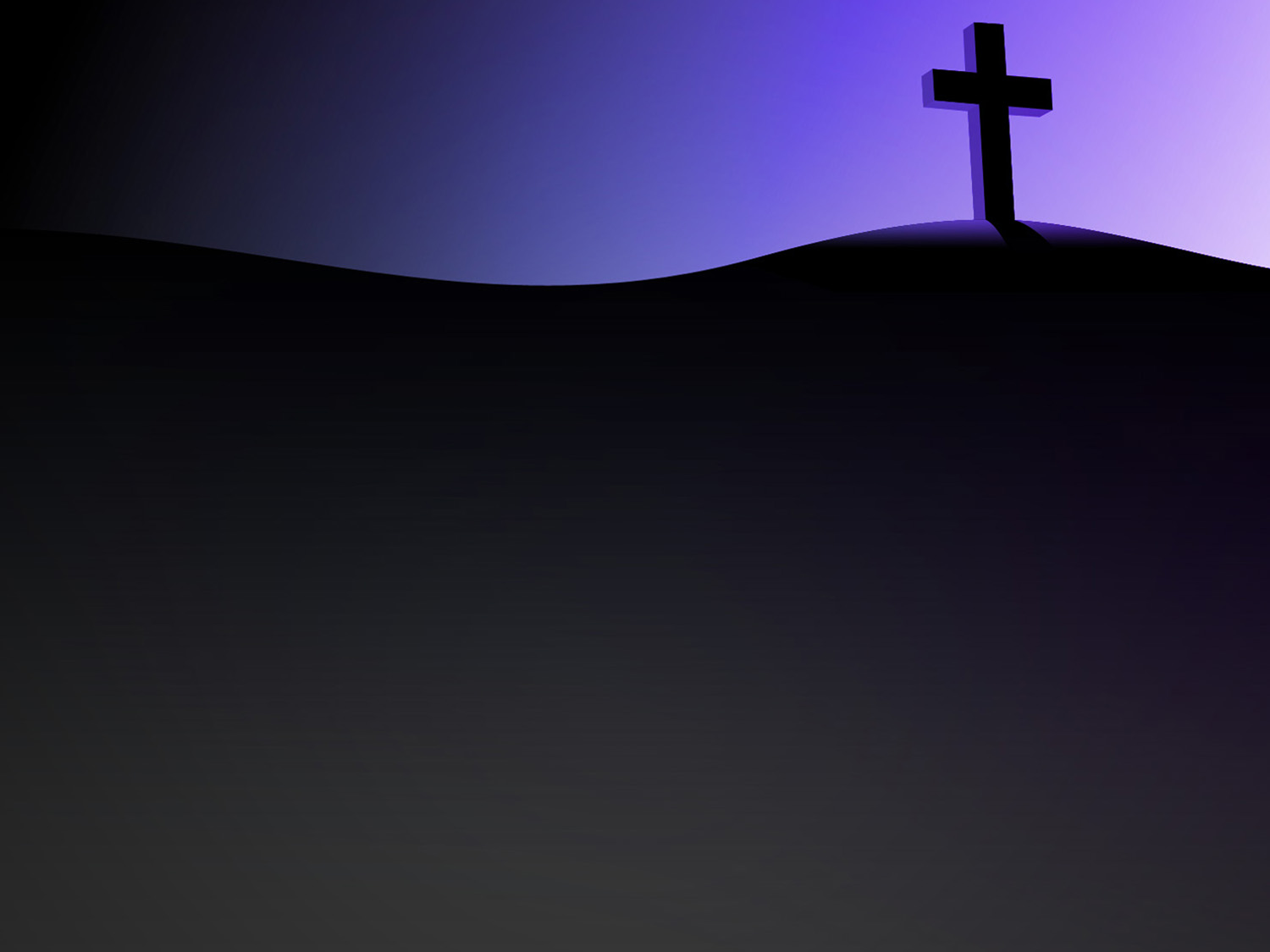 Jesus demands 
that we are willing 
to die for Him.
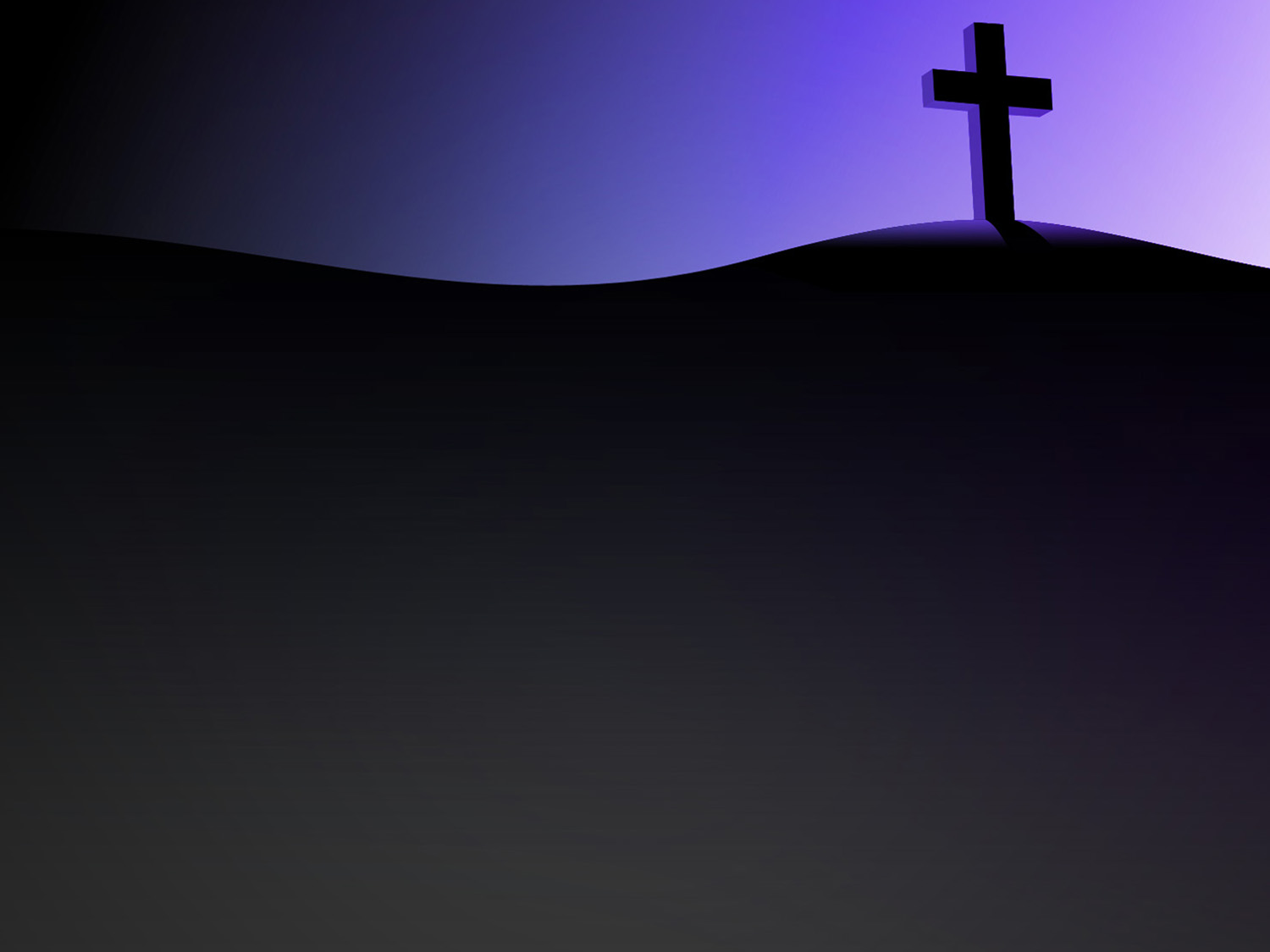 Matthew 26:31-35 


31 Then Jesus said to them, "All of you will be made to stumble because of Me this night, for it is written: 'I will strike the Shepherd, And the sheep of the flock will be scattered.' 32 "But after I have been raised, I will go before you to Galilee." 33 Peter answered and said to Him, "Even if all are made to stumble because of You, I will never be made to stumble." 34 Jesus said to him, "Assuredly, I say to you that this night, before the rooster crows, you will deny Me three times." 35 Peter said to Him, "Even if I have to die with You, I will not deny You!" And so said all the disciples.
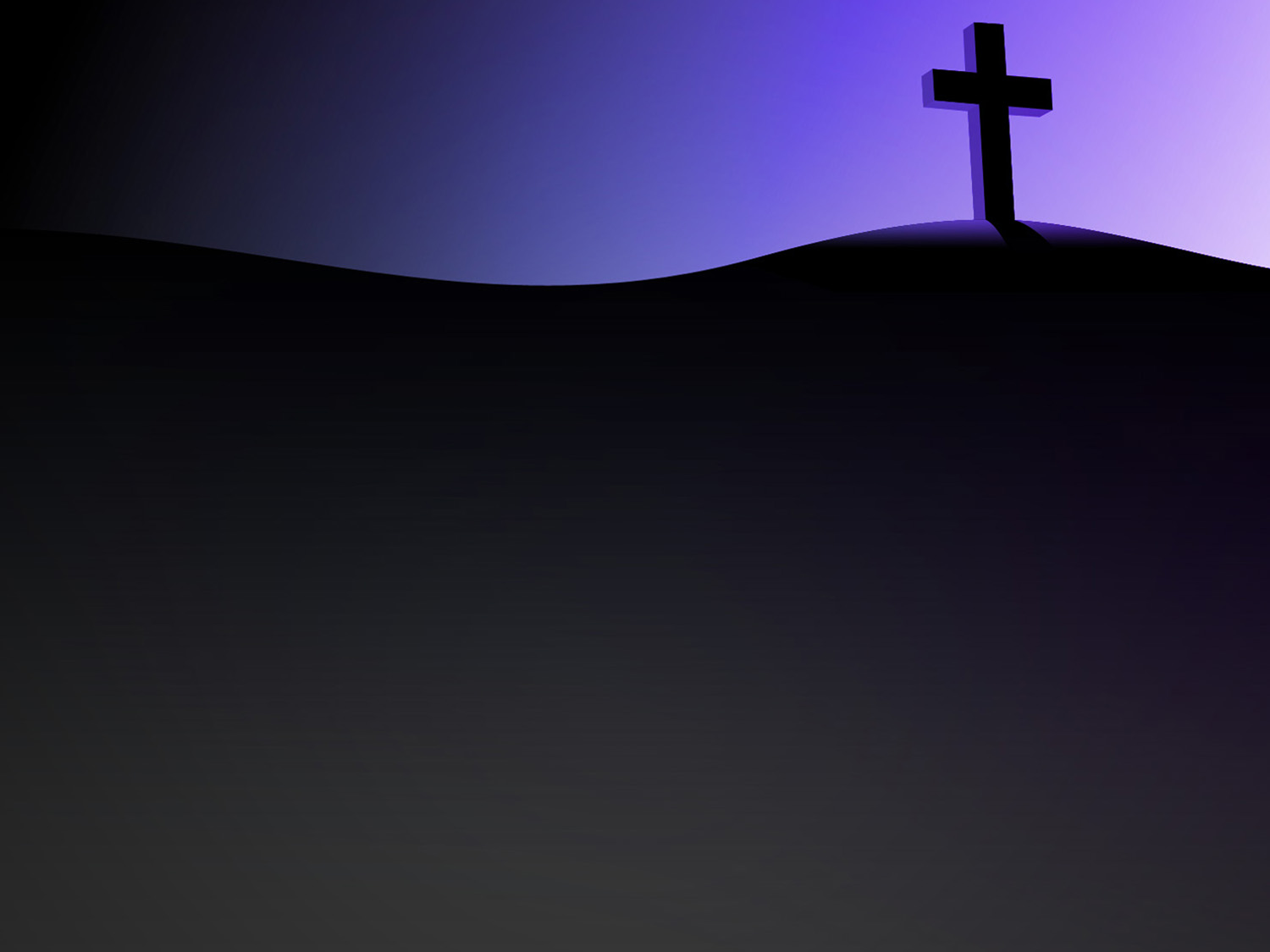 Matthew 26:31-35 


31 Then Jesus said to them, "All of you will be made to stumble because of Me this night, for it is written: 'I will strike the Shepherd, And the sheep of the flock will be scattered.' 32 "But after I have been raised, I will go before you to Galilee." 33 Peter answered and said to Him, "Even if all are made to stumble because of You, I will never be made to stumble." 34 Jesus said to him, "Assuredly, I say to you that this night, before the rooster crows, you will deny Me three times." 35 Peter said to Him, "Even if I have to die with You, I will not deny You!" And so said all the disciples.
v. 56 - “then all the disciples forsook Him and fled”
v. 75 - “then he (Peter) went out and wept bitterly”
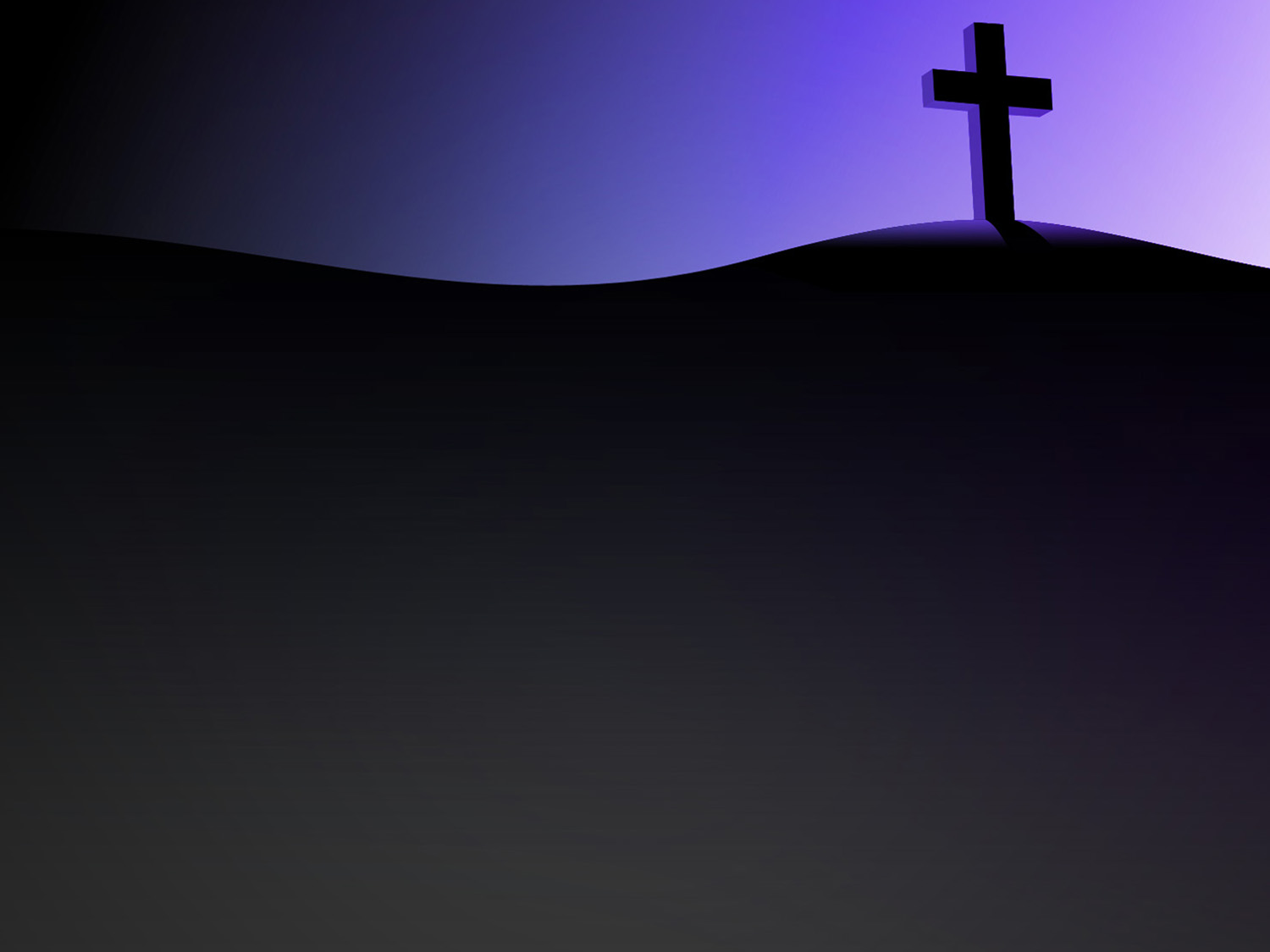 Acts 5:40-42 


40 And they agreed with him, and when they had called for the apostles and beaten them, they commanded that they should not speak in the name of Jesus, and let them go. 41 So they departed from the presence of the council, rejoicing that they were counted worthy to suffer shame for His name. 42 And daily in the temple, and in every house, they did not cease teaching and preaching Jesus as the Christ.
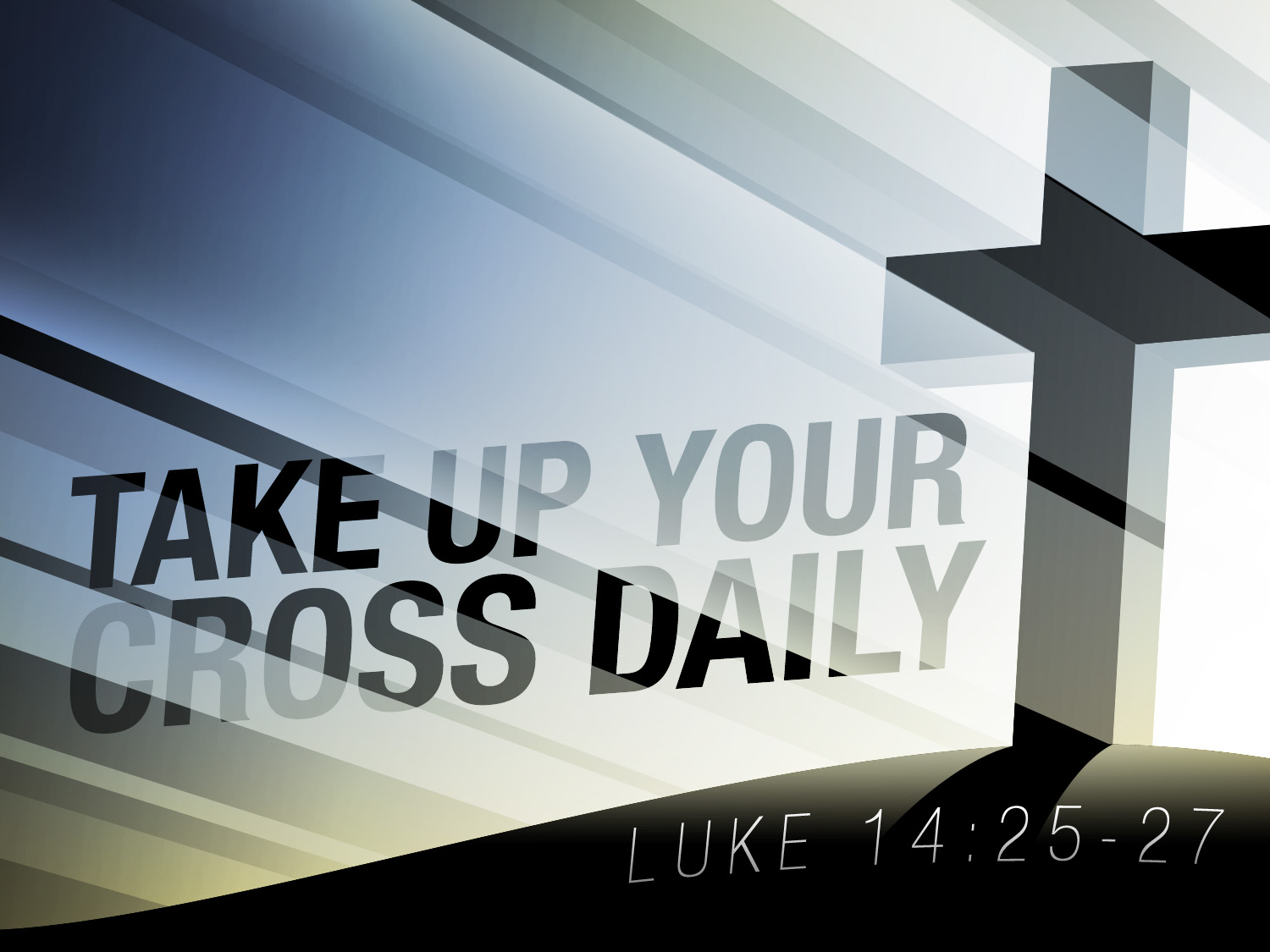 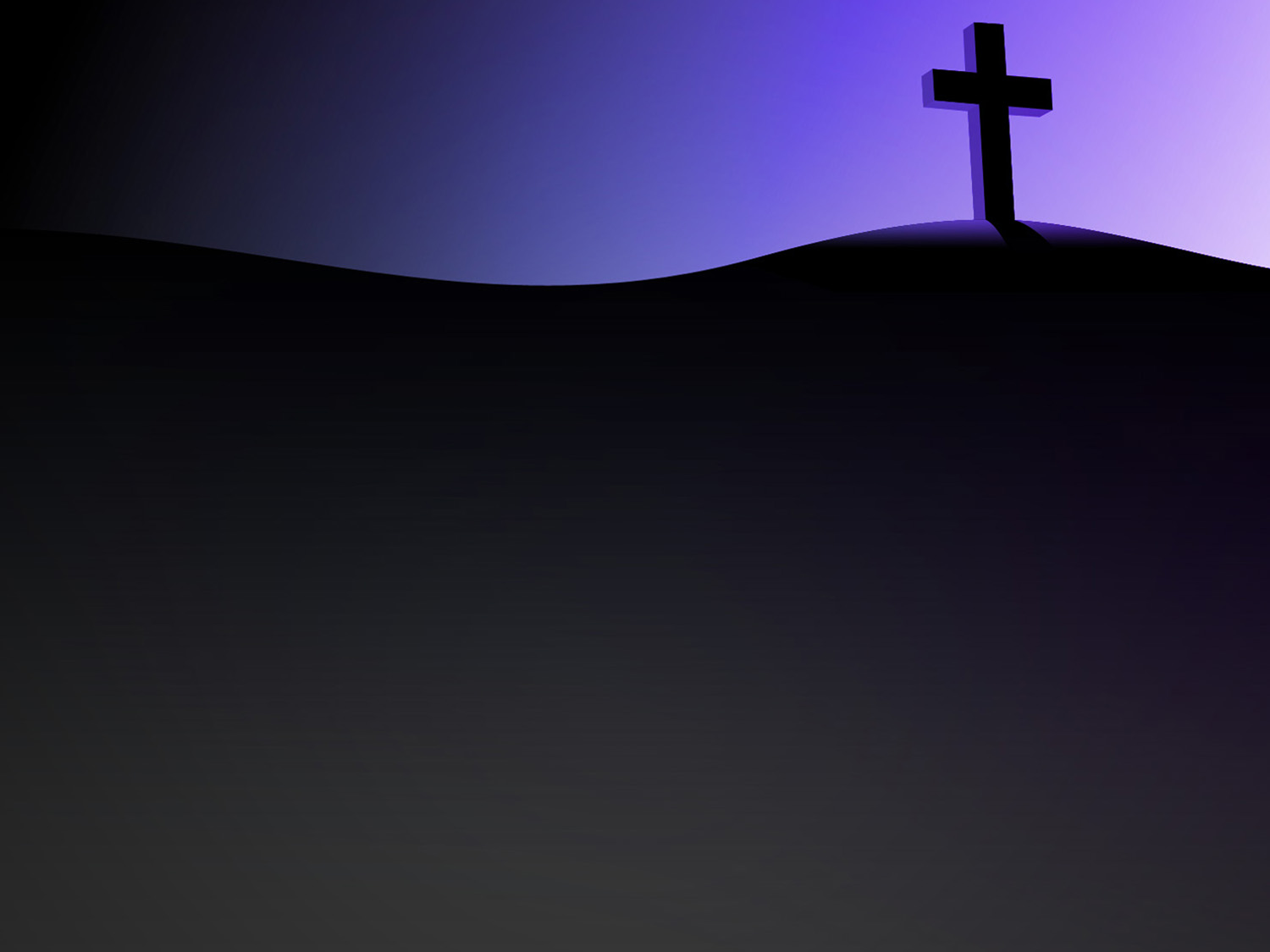 Hebrews 12:1-2 


1 Therefore we also, since we are surrounded by so great a cloud of witnesses, let us lay aside every weight, and the sin which so easily ensnares us, and let us run with endurance the race that is set before us, 2 looking unto Jesus, the author and finisher of our faith, who for the joy that was set before Him endured the cross, despising the shame, and has sat down at the right hand of the throne of God.
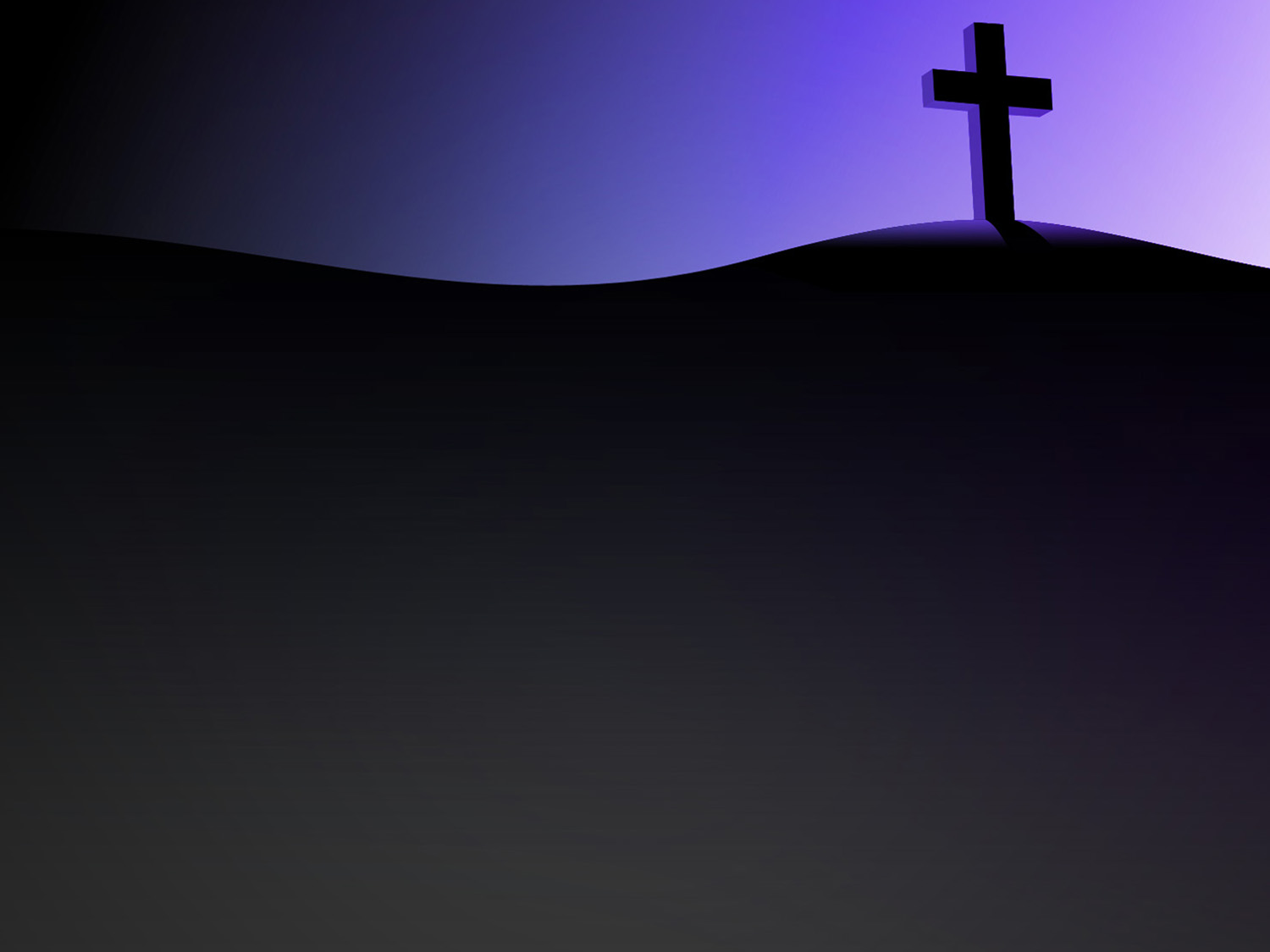 1 John 1:1-4 


That which was from the beginning, which we have heard, which we have seen with our eyes, which we have looked upon, and our hands have handled, concerning the Word of life— the life was manifested, and we have seen, and bear witness, and declare to you that eternal life which was with the Father and was manifested to us— that which we have seen and heard we declare to you, that you also may have fellowship with us; and truly our fellowship is with the Father and with His Son Jesus Christ. And these things we write to you that your joy may be full.